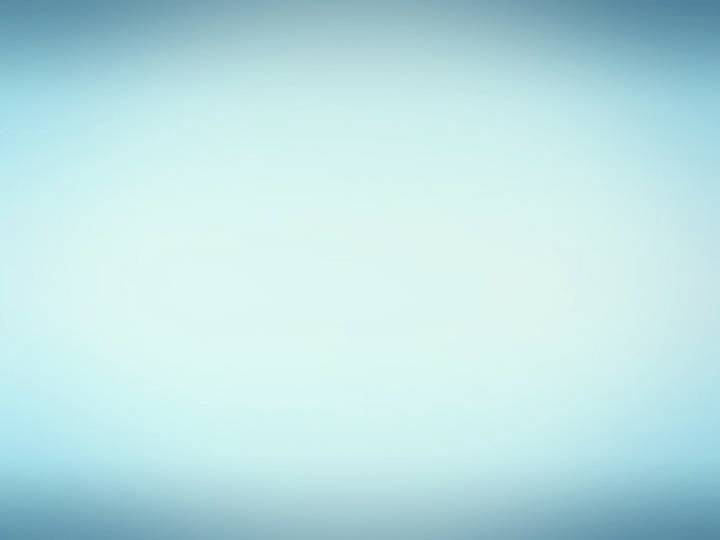 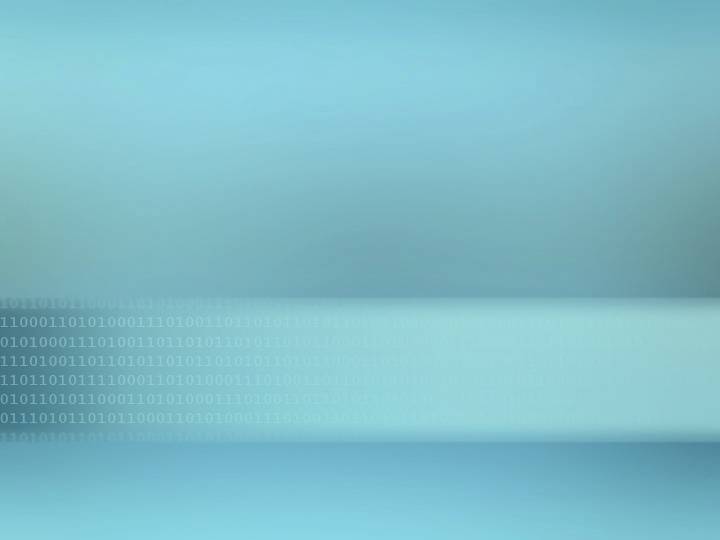 IANA Update
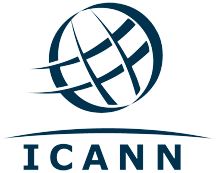 Mark McFaddenIANA Resource Specialist
October 2009
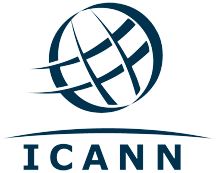 ARIN XXIV / Gorgeous Dearborn, MI
1
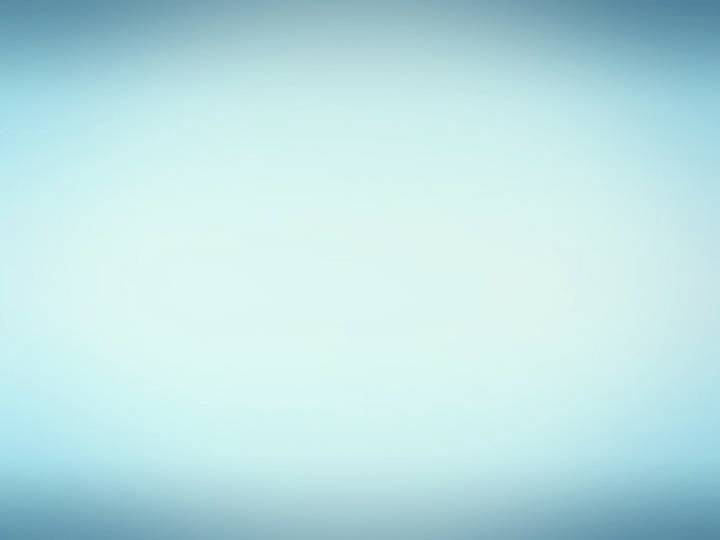 Overview
IANA pools’ status
Special addresses
Throwing some back
Mechanism for selecting which /8s to allocate to RIRs 
Introduction of reverse DNS self-management system
IDN ccTLDs
IANA Business Excellence
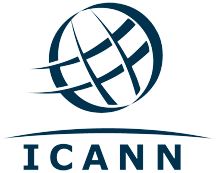 2
2
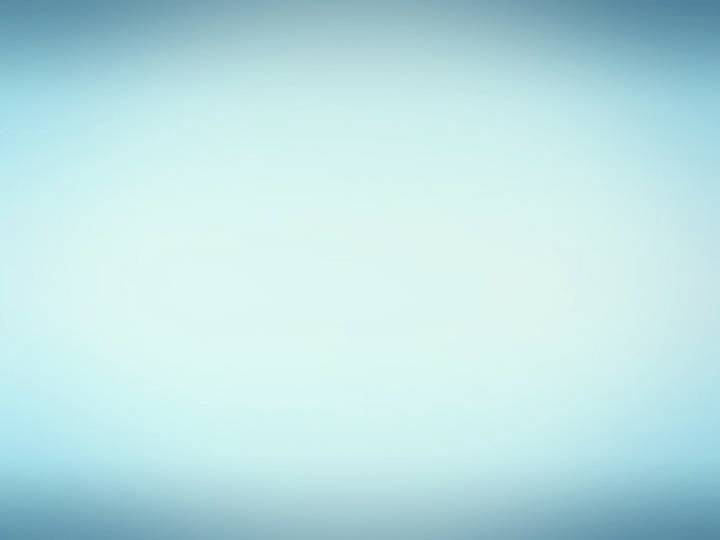 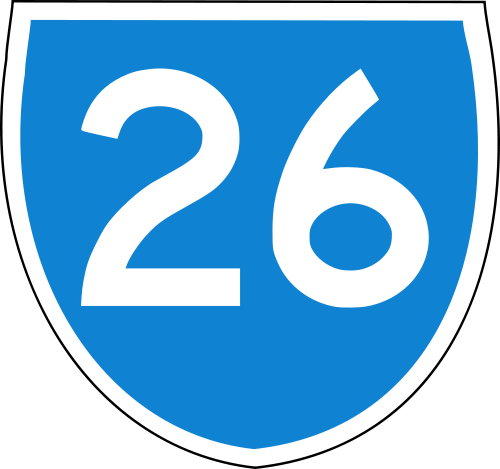 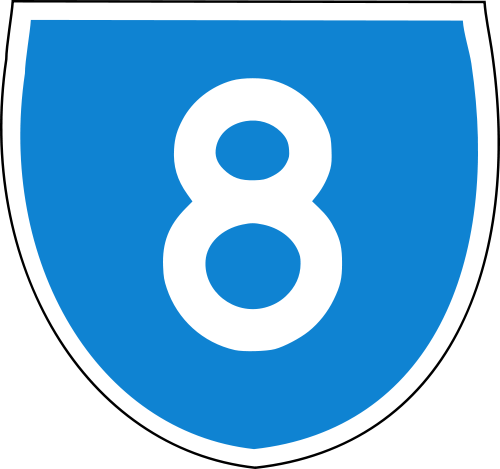 Unicast 
IPv4 /8s
16-bit ASN blocks
IANA Free Pool Status
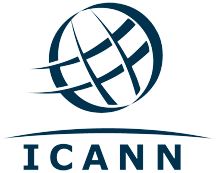 3
3
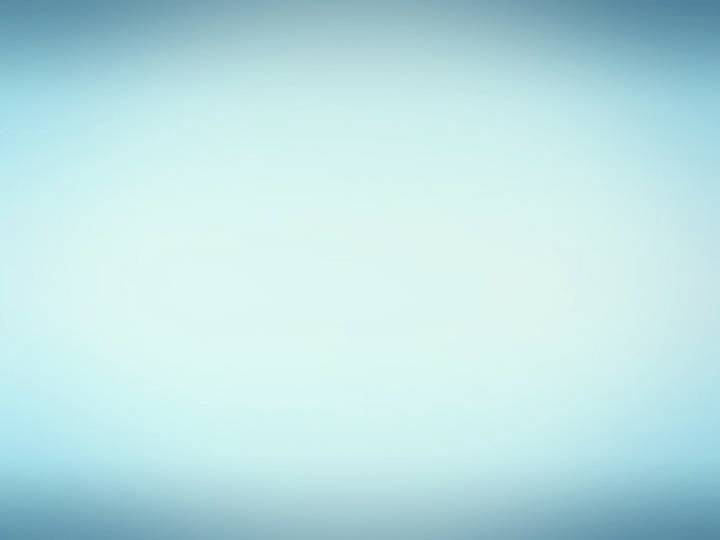 Special Addresses
Thanks to APNIC for providing 2 new /24s for use as documentation prefixes 
198.51.100.0/24
203.0.113.0/24
Details in draft-iana-ipv4-examples, which is in the RFC Editor queue
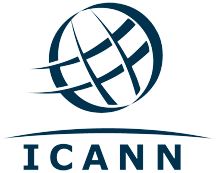 4
4
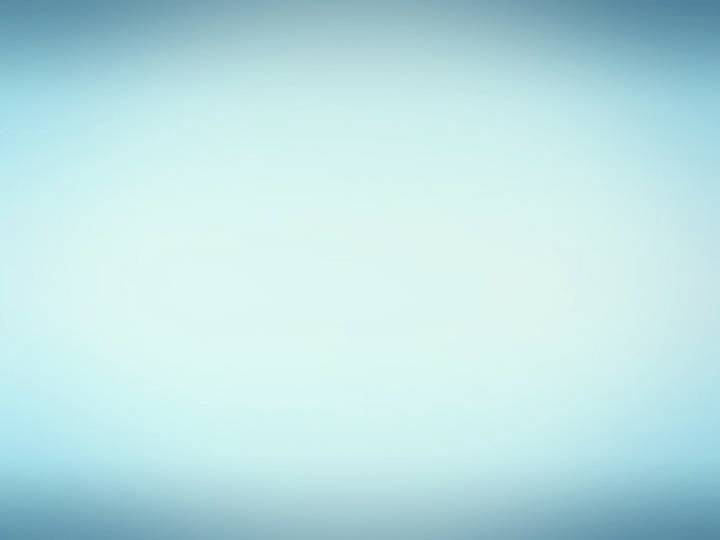 Throwing some back
We reclaimed 14.0.0.0/8 with the X.25 operator community in 2007
We have been working with ARIN & the IESG on returning smaller blocks this year:
128.66.0.0/16
192.128.0.0/17
192.0.48.0/20
192.0.64.0/18
parts of 192.0.0.0/19
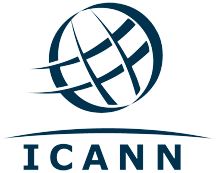 5
5
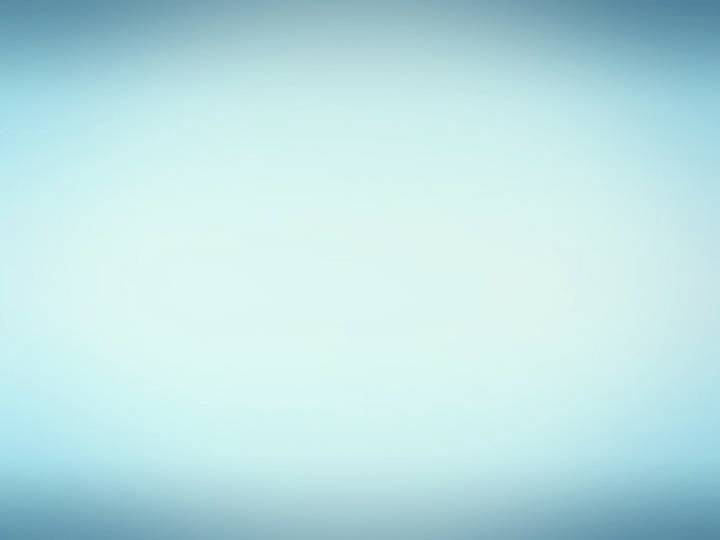 Mechanism for selecting which /8s to allocate to RIRs
Remaining /8s split into 2 pools based on Duane Wessels 2008 research
RIRs get 1 /8 from each pool, when justified
Selection mechanism is random & based on RFC 2777
2 less used /8s set aside for each of AfriNIC & LACNIC
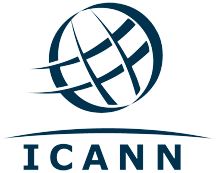 6
6
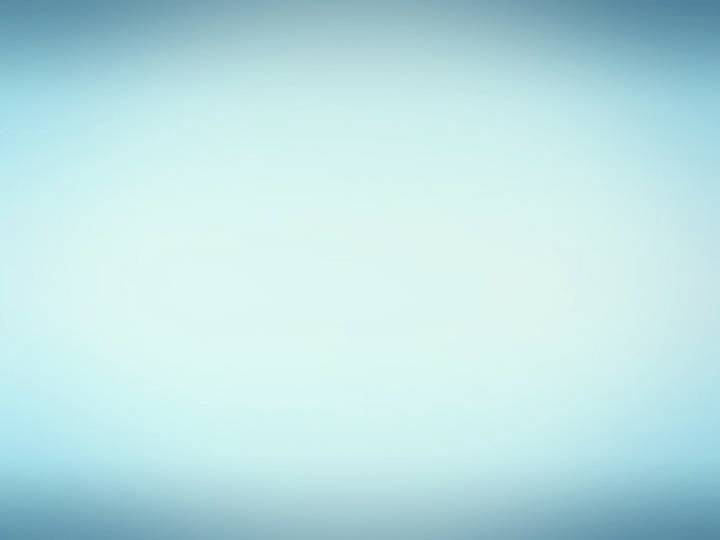 Introduction of reverse DNS self-management system
Beta testing complete
Deployment being scheduled
Security is based on HTTPS transport & X.509 PKI
Allows in-addr.arpa & ip6.arpa to be DNSSEC signed
Allows RIRs to manage their delegations in real time
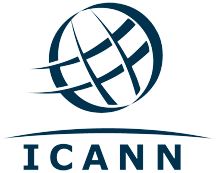 7
7
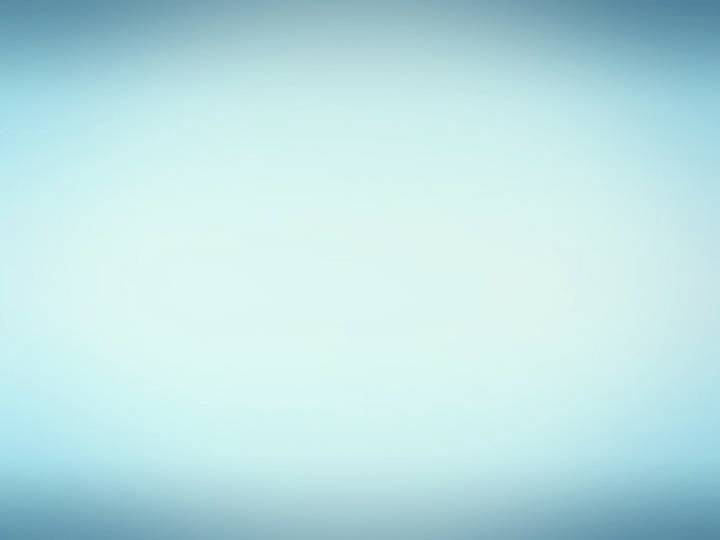 IDN ccTLD Fast Track Launch
Launch proposed for 16 November
Requests go through the fast track evaluation and then the regular IANA delegation process
Expect 50-60 requests for TLDs representing 15-20 languages
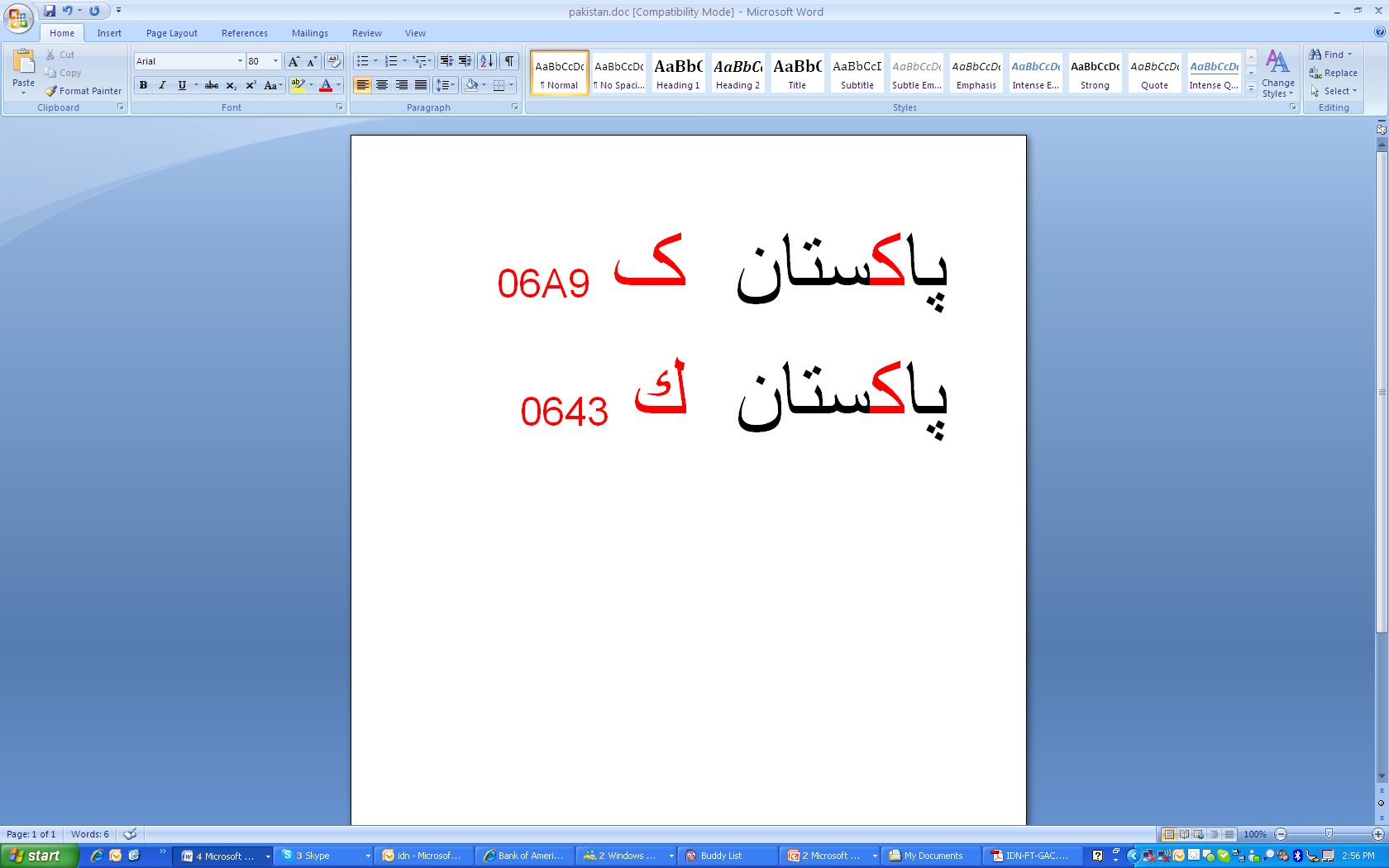 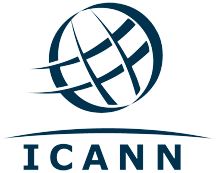 8
8
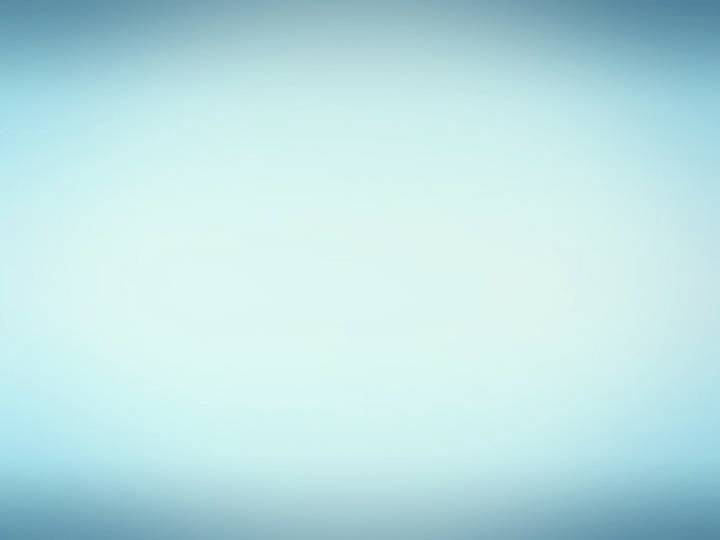 IANA Business Excellence
ICANN 2009-2011 Strategic Plan includes “Strive for excellence in core operations” as a priority
http://www.icann.org/en/strategic-plan/strategic-plan-2009-2012-09feb09-en.pdf

Introducing a Business Excellence work program to make sure there is systematic, sustainable framework for improvement
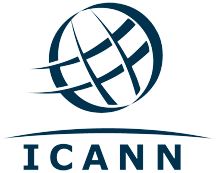 9
9
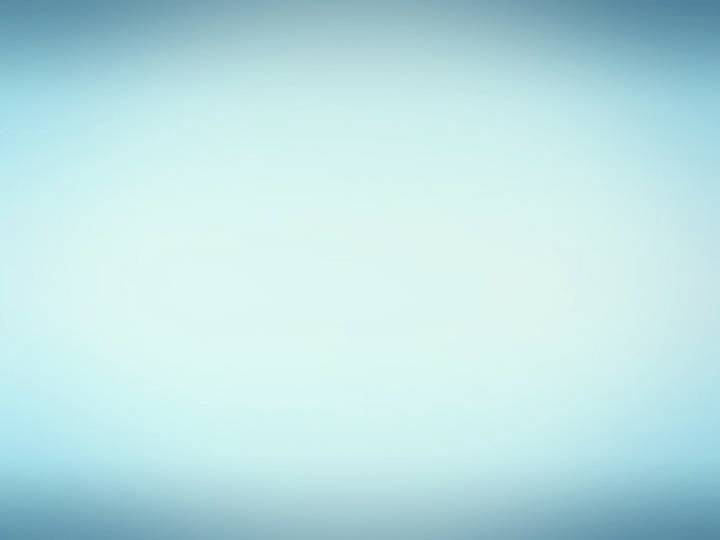 Timeline
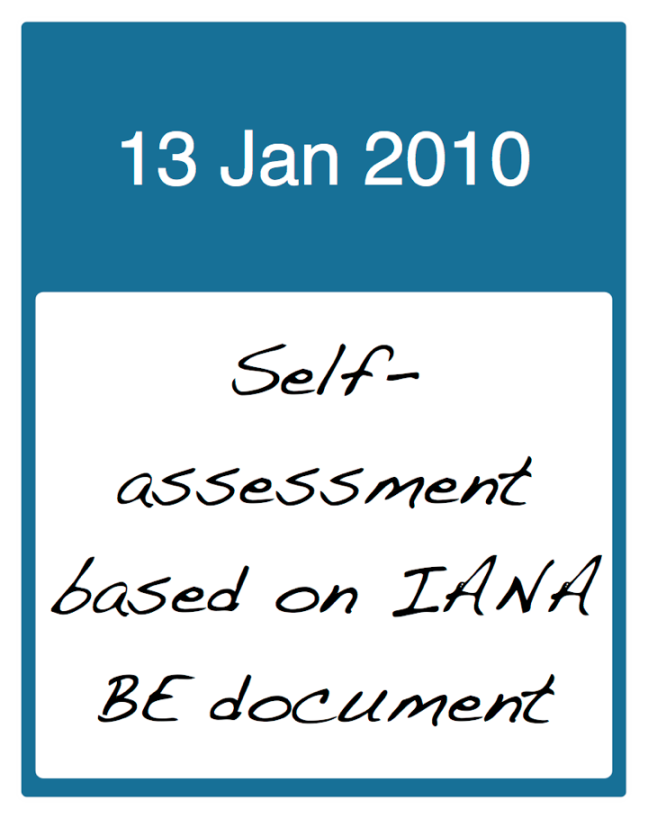 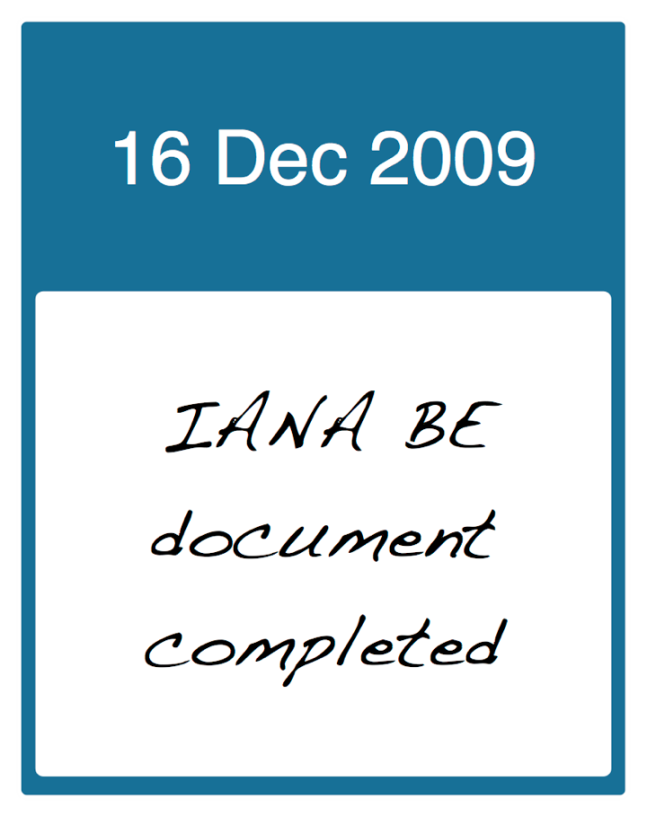 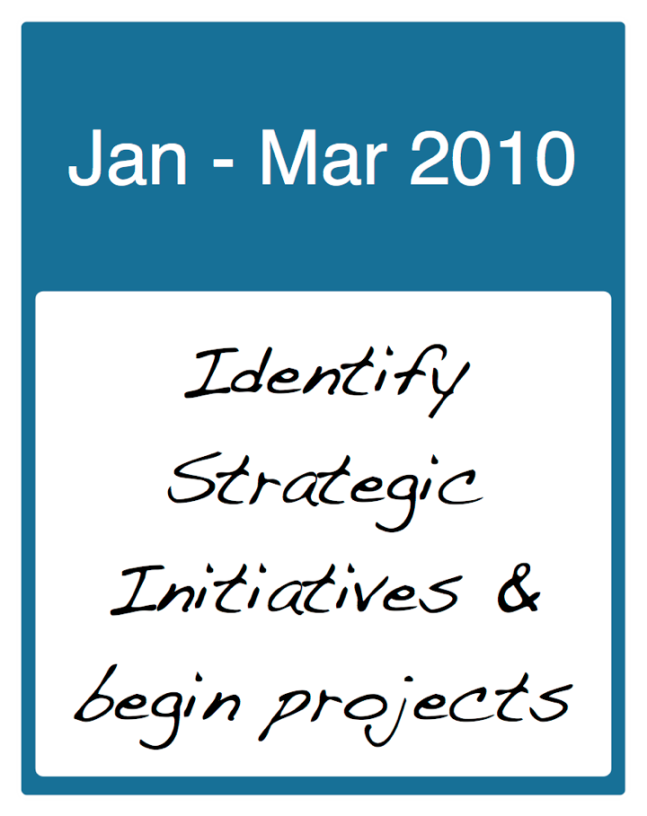 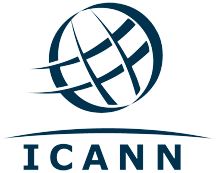 10
10
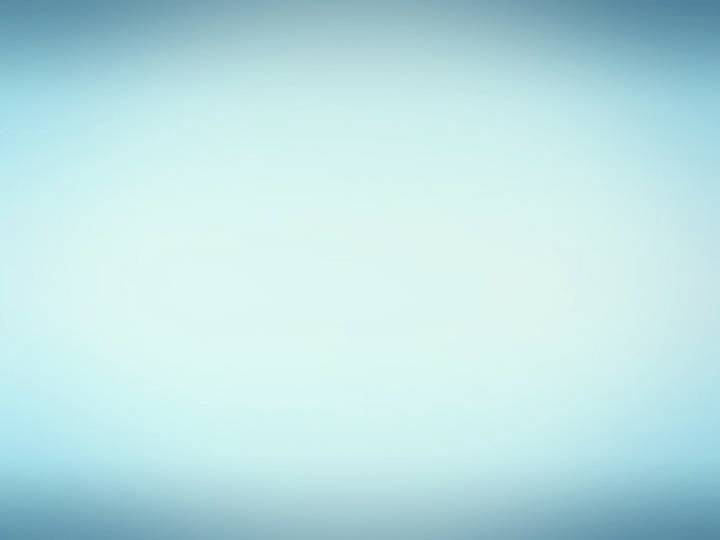 2009 Communication Plan
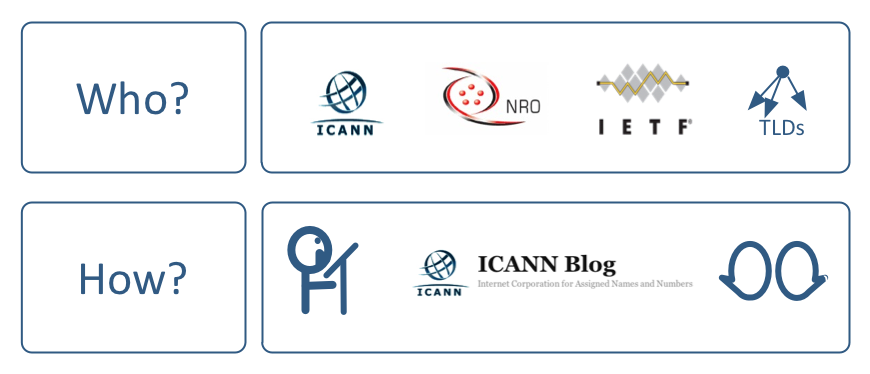 Continuing communication as work proceeds
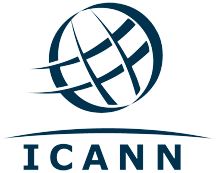 11
11
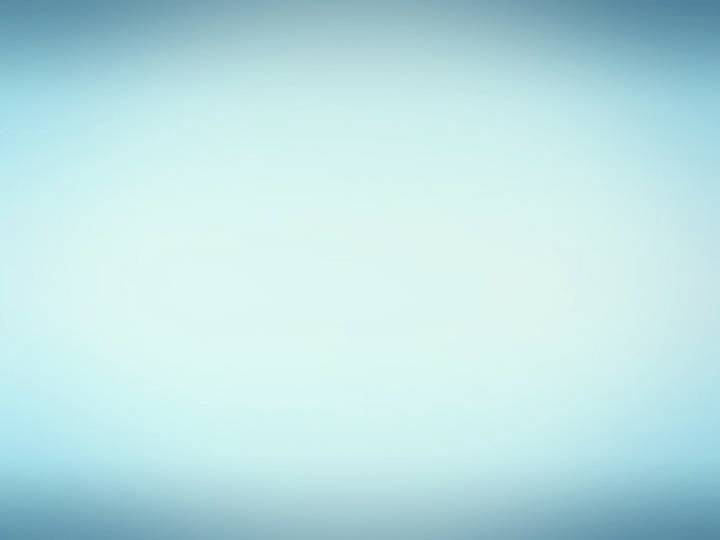 More ways to keep up with us
Significant IANA news is now posted to Twitter
http://www.twitter.com/theiana
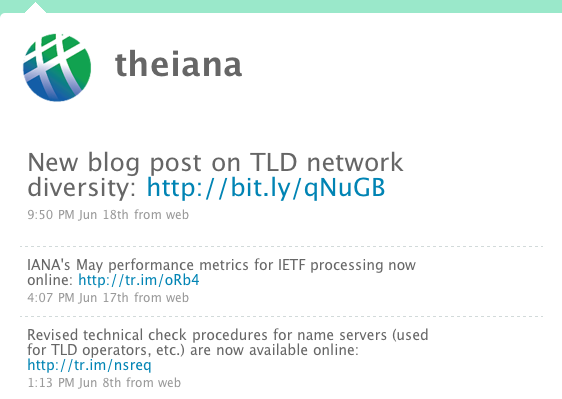 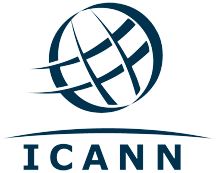 12
12
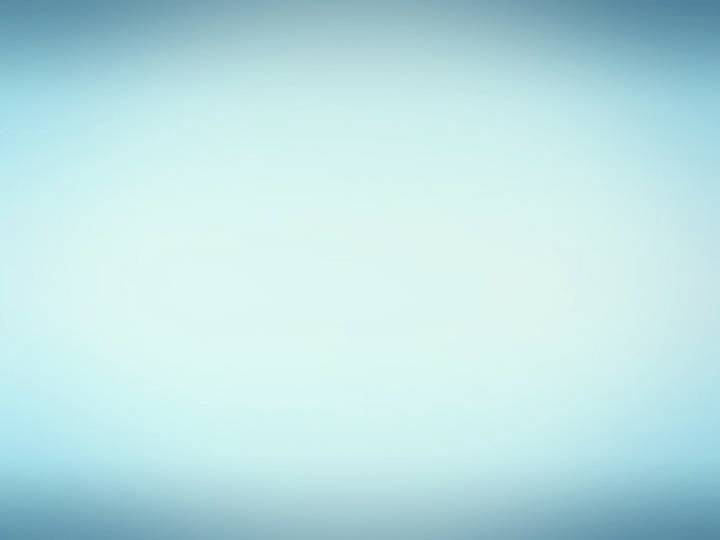 Thank you
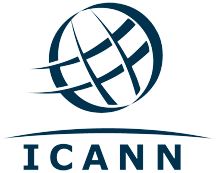 13
13